Brackets: Multiplies to…, adds to… (positive)
Intelligent Practice
Silent 
Teacher
Narration
Your Turn
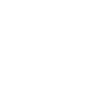 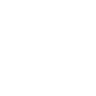 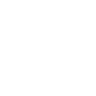 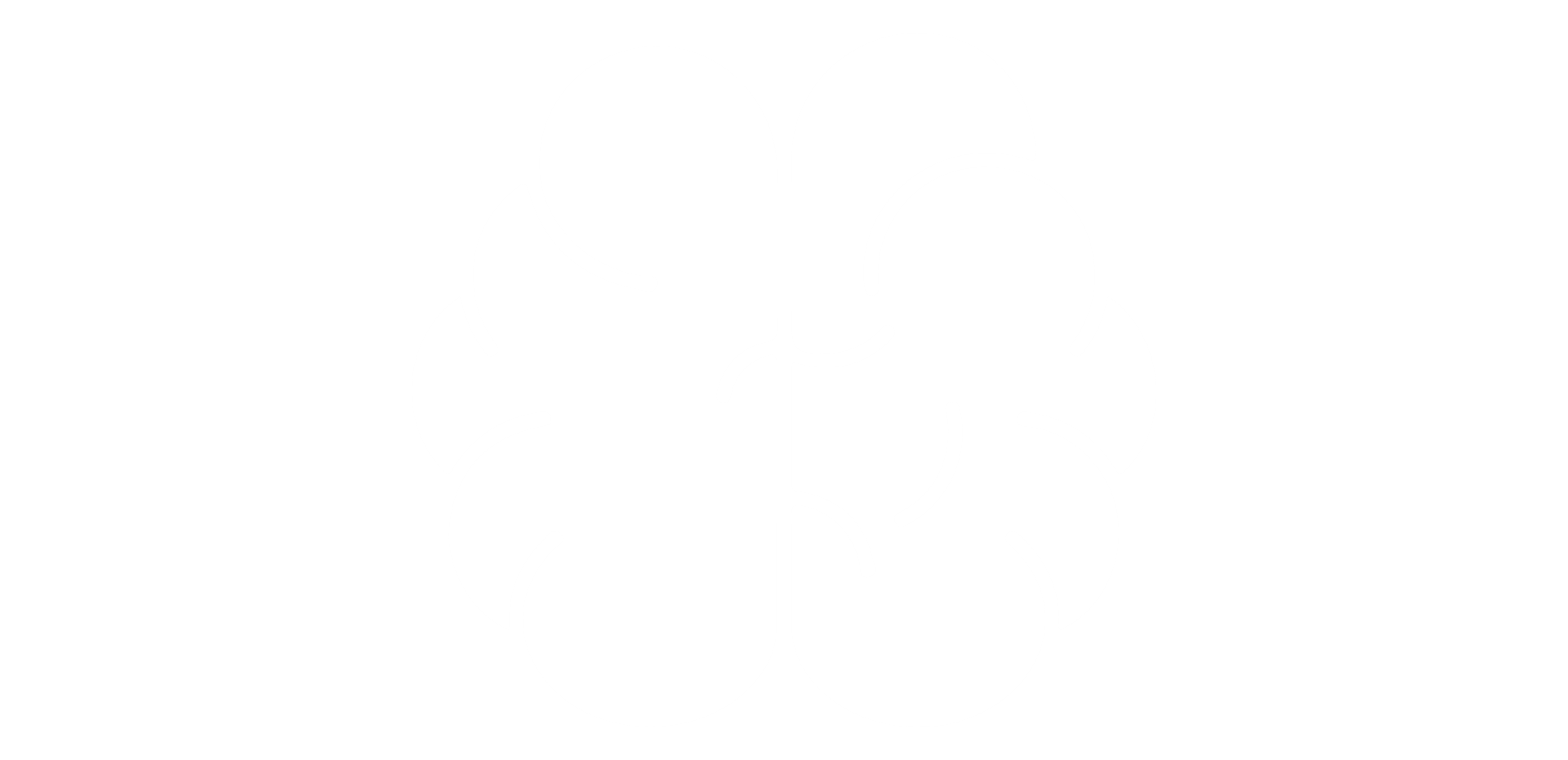 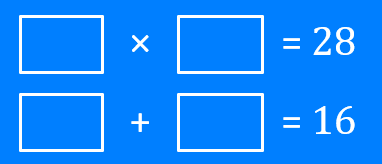 Example
For more videos visit mrbartonmaths.com/videos
Worked Example
Your Turn
= 20
= 18
×
×
= 9
= 9
+
+
@mrbartonmaths
×
×
+
+
×
×
+
+
×
×
+
+
@mrbartonmaths
×
×
+
+
×
×
+
+
×
×
+
+
@mrbartonmaths
×
×
+
+
×
×
+
+
×
×
+
+
@mrbartonmaths
×
×
+
+
×
×
+
+
×
×
+
+
@mrbartonmaths